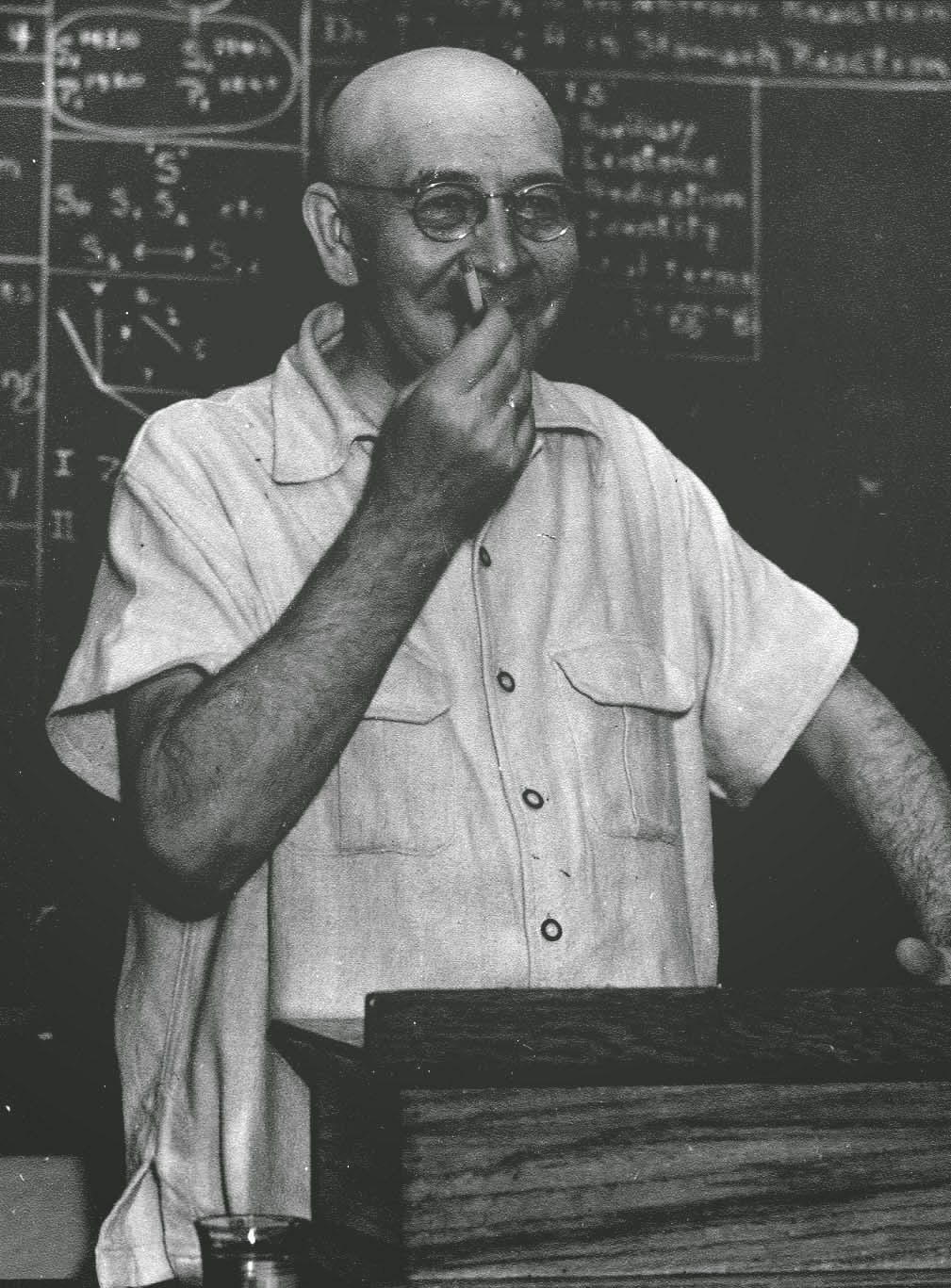 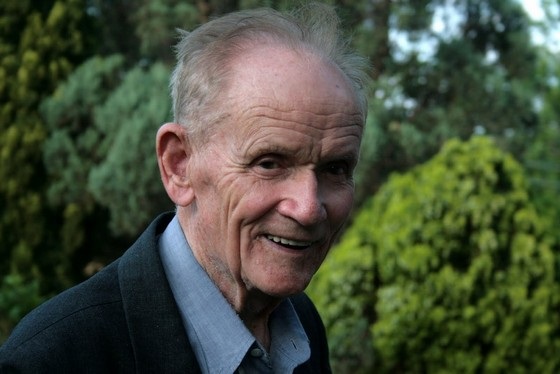 Australian General Semantics Society
25th April (ANZAC Day)  12 Noon 
Welcome to our very-first On-Line Seminar:
"The Exhilaration and Challengesof Applying our Learning of General Semantics”
We love to read the books, watch engaging presentations of great minds,        nod wisely to things we agree with, and ignore those that we disagree with.        But how does that move us forward and honour the tradition of time-binding?Presenter: Robert James
Australian General Semantics Society
Well, we’ve been meeting “face-to-face” in Sydney, Melbourne, Canberra, Towradgi etc for many years (three decades or so),
Is this familiar … ?
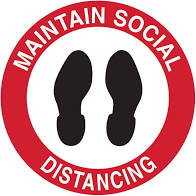 But now we’ve being told not to do that any more, for an indefinite duration,
So we’re attempting to adapt to the uncertainty and rapid changes of our very strange time,
And “see opportunity in adversity”, as our reach and engagement can now extend far beyond our physical presence!
Australian General Semantics Society
Two of our great challenges in popularising (and liking?) the discipline of General Semantics are the name (Can we think of a better one?),
And the perception of being stuffy and theoretical (Our Chris says “It seems to be mostly about matters of the head, not the heart!”)
See how our founder was often portrayed …
“Our Founder” …
And what about that icon of gs iconography ..
An what did he say, in 800 pages … ?
Well, we won’t consider ALL that he said, but it included, for instance:
The map is not the territory.
There are two ways to slide easily through life:  - to believe everything or  - to doubt everything;  - both ways save us from thinking.  (RJ comment: Surely this is not an ‘either/or’ type of statement … ?) 
If a psychiatric and scientific inquiry were to be made upon our rulers, mankind would be appalled at the disclosures.
And …
Whatever you say it is, it isn't.
Thus, we see that one of the obvious origins of human disagreement lies in the use of noises for words.
God may forgive your sins, but your nervous system won’t.
Thus, we see that one of the obvious origins of human disagreement lies in the use of noises for words.
And …
If a psychiatric and scientific inquiry were to be made upon our rulers, mankind would be appalled at the disclosures.
To use words to sense reality is like going with a lamp to search for darkness.
Who rules our symbols, rules us.
Words don't mean, people mean.
How to explain that to a “newcomer” ?
Well, today, we’re not particularly focused on “promoting gs”,
But addressing the issue of making something of our decades of exposure: study, arguments, discussion and practice,
To improve our own lives,and those of our families, friends, and the wider Universe.
Let’s see and listed again to our “AGS Founder” Laurie,at the Inaugural AGS National Conference, ten years ago …
Laurie at the AGS National Conference at Armagh in 2010“What’s the use, if we don’t apply it … ?
Laurie at the AGS National Conference at Armagh in 2010(Continuing) “What’s the use, if we don’t apply it … ?
GS formal training – attempting to “get a bit rigorous”
David has considerable formal training in the US, which was apparently quite motivational, and the basis of some lasting relationships.
It was my privilege and pleasure in 2014, to work through the IGS course presented by Steve Stockdale, Mary Lahman and Greg Thompson on-line, over a six-week period.  
It included a huge amount of material, with numerous forums and exercises, which were submitted and graded.
They had 751 people from 25 countries.  I would like to follow-up with all these people, but it’s not likely to be possible now. 
Here are some of Steve’s introductory comments …
“General Semantics: An Approach to Effective Language Behaviour”Steve Stockdale’s introductory remarks
Let’s look at some applications from the course!
Summary of the modules
VisualVisual Abstracting	(The dots, the dimples and Aleppo)
Module 1 Quiz		(GS Basics)
Exam (Sue)			(With RJ response)	
Module 3 Quiz		(Bypassing)
Marty’s “Practical Fairy Tales – Cindy and the Dating Life”presented by Jeanne, who met Katherine Levinson last year!
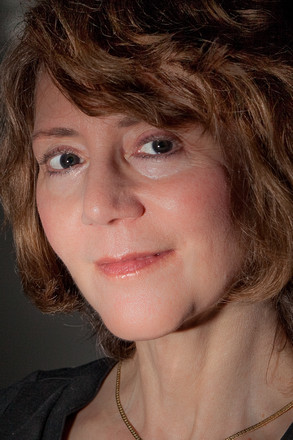 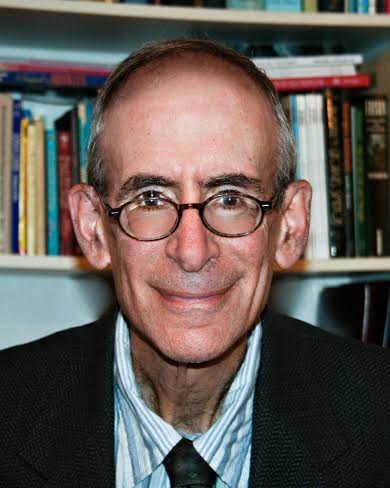 Four Kinds of Science” –by by Stuart Mayper & Robert P. Pula
I. Accepted Science
Theories that are not yet refuted, after rigorous tests. Counterexamples must be accounted for or shown to be in error. Theories “tentative for ever”, but not discarded frivolously. Good replacements are not easily come by. A new theory must account for not only the data that the old theory doesn’t, but also all the old data that the old theory does.
Four Kinds of Science” –by by Stuart Mayper & Robert P. Pula
II. Erroneous Science
Theories that are not yet refuted, but are tested by false data:
(a) Fake Science — scientist intentionally deceives others: Cyril Burt, John Darsee, Piltdown man, Walter Levy (Rhine’s successor at Duke);
(b) Mistaken Science — scientist unintentionally deceives self (and others): Blondlot (N-rays), Psi investigators, Wilhelm Reich, etc.
Four Kinds of Science” –by by Stuart Mayper & Robert P. Pula
III. Pseudoscience
Theories inconsistent with accepted science, attempts to refute them avoided or ignored, eg: Astrology, Numerology, Biorhythms; Velikovsky; Dowsing, etc,
Health Frauds, eg:Krebiozen, Laetrile, Vitamin B-15, “Life Extension”, Psychic Surgery, Iridology, Kirlian photography, Pete Evans Biocharger, etc,
Wild extensions of accepted scientific findings (usually not by the one who made them), eg:some interpretations of Bell’s inequality, plant communication, etc.
Four Kinds of Science” –by by Stuart Mayper & Robert P. Pula
IV. Fringe Science
Theories inconsistent with accepted science, not yet refuted, but attempts to do so invited:  - Unified field theories (data accumulate faster than theory construction), - Rupert Sheldrake’s “morphogenetic fields”,  - Schmidt’s ESP findings, etc.
Some Case Studies -  Exaggeration
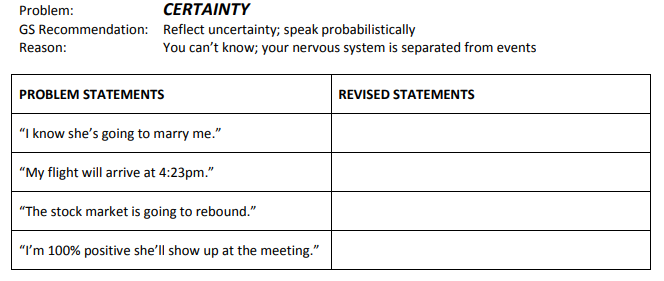 Some Case Studies - Exaggeration
Some Case Studies - Exaggeration
Some Case Studies – Consciousness of Abstracting
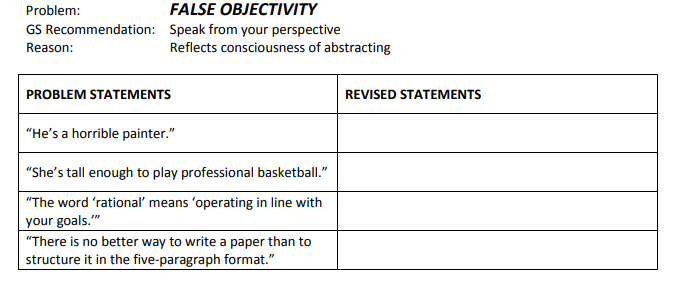 Some Case Studies - Consciousness of Abstracting
Some Case Studies - Consciousness of Abstracting:(Laurie’s favourite )
Some Case Studies - Consciousness of Abstracting
Some Case Studies – Practising Linguistic Revision
General semantics is really good stuff. I know everything there is to know about general semantics. Whenever I encounter any kind of word problem, general semantics always has advice that can solve the problem. You see, general semantics develops your intellect so you aren’t dominated by your emotions. 
As a result of general semantics knowledge, you start to change the way you look at everything. General semantics teaches that the map is not the territory. That means, language is a representation of reality. That idea is wild. It is also very progressive. 
Nobody in this day and age really gets language. As a result, they are all so crazy. You should study general semantics. If you study general semantics, I’m certain you will fall in love with it.
We used to think this was funny –- Trump on Virus 
https://www.theguardian.com/world/2020/apr/23/trump-coronavirus-treatment-disinfectant

(after 38 sec)https://www.msnbc.com/the-beat-with-ari/watch/-huckster-trump-demolished-for-pushing-virus-drug-linked-to-spike-in-deaths-82364485763

https://www.msn.com/en-us/video/news/trump-wonders-if-injecting-disinfectant-into-someones-body-could-kill-virus/vi-BB136VXO
Some humour – Trump on Virus 
Sequence of quotes:https://www.factcheck.org/2020/03/trumps-statements-about-the-coronavirus/
The Reality – US Total Cases (100,000s)
The Reality … US Deaths (10,000s)
Not funny ?
President Donald Trump suggested the possibility of injecting disinfectants to protect people from coronavirus.
British company Reckitt Benckiser (RBGLY) was forced to issue a statement warning that human consumption of disinfectant products is dangerous following “recent speculation and social media activity.”
“As a global leader in health and hygiene products, we must be clear that under no circumstance should our disinfectant products be administered into the human body (through injection, ingestion or any other route),” the company said.
later Trump claimed to be joking.
Personally I think that sort of joke in this pandemic is as unwelcome as someone joking they have a bomb on a plane just after a series of hijackings.
So message context is important.
Related to this is the mixed messages by our politicians.  Some say we don’t need face masks and others say the kids don’t need to social distance in schools.
People go to the beach and then the council bans all beach activity.  A bit either/or in my viewpoint.  What might a Non-Aristotelian solution be?
Lots to think about when trying to apply GS.
 
yours etc,David :-)
Bye-bye 
Concluding Comments: - Steve Stockdale	(8:17) - Mary Lahman		(1:01)	 - Greg Thompson	(2:02)

Concluding Video	(4:15)